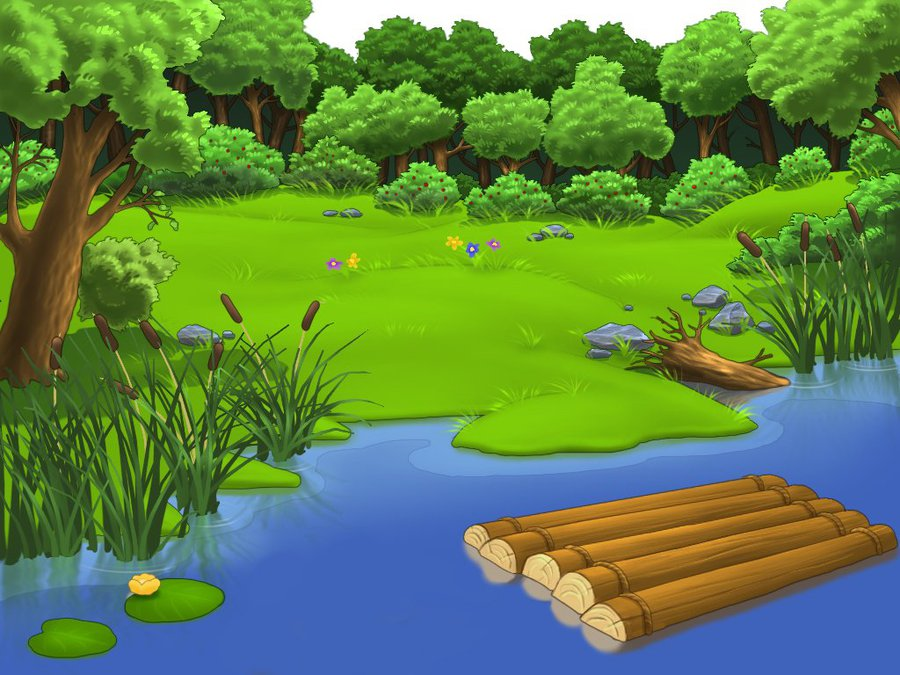 Юнна Мориц 
«Веселая Лягушка»





Месилова О.Н.
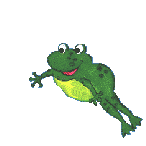 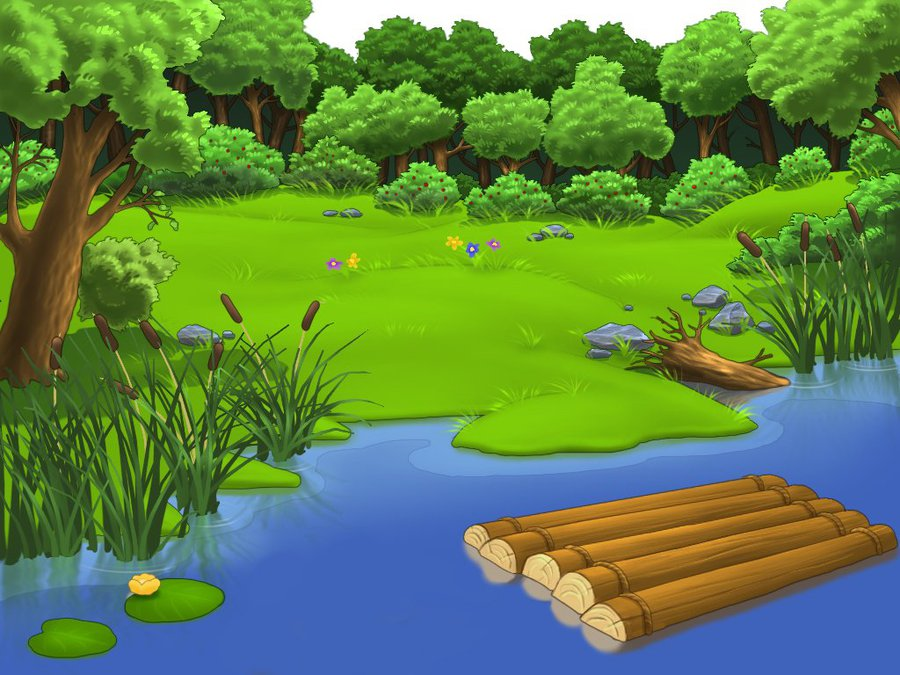 Весёлая Лягушка
Жила в одной реке
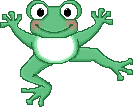 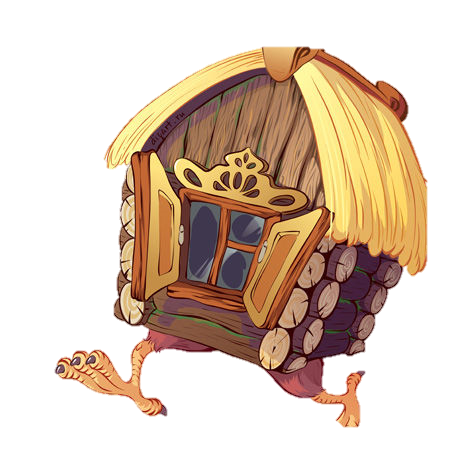 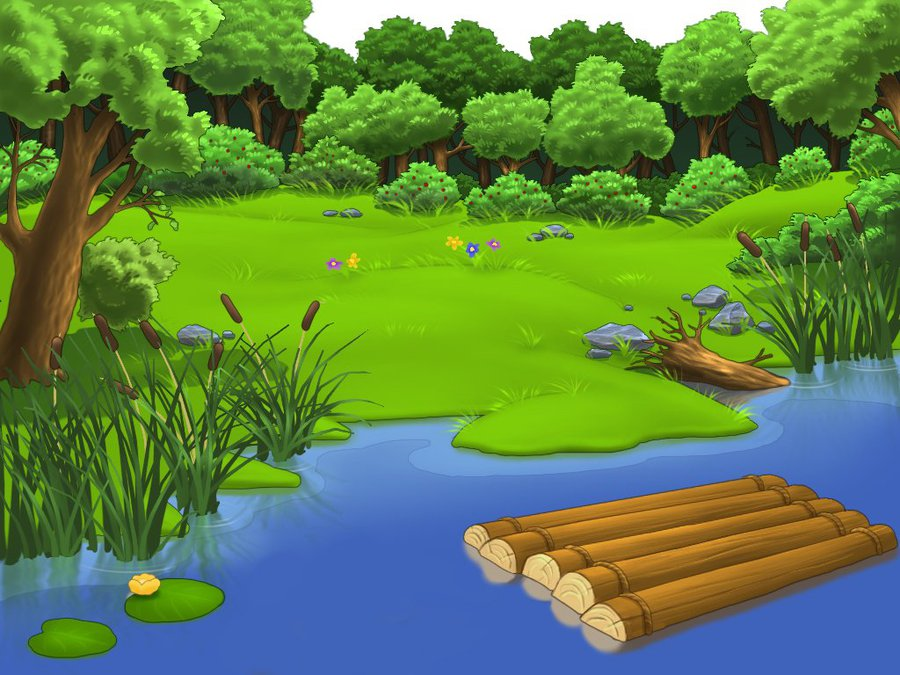 Вверх дном её избушка 
Стояла, бре – ке – ке!
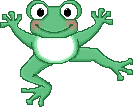 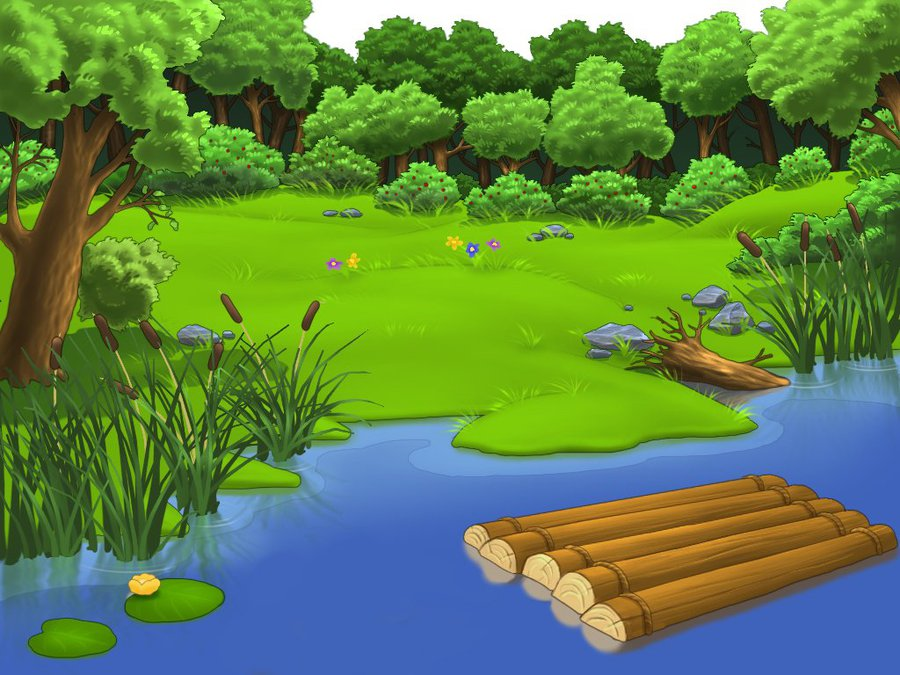 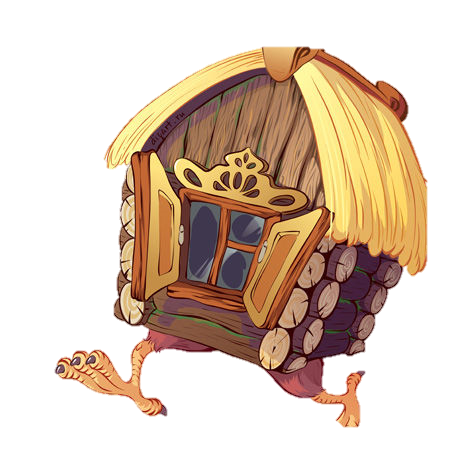 Избушка не стояла,
А к вверху дном плыла,
Но это не меняло 
Лягушкины дела!
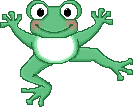 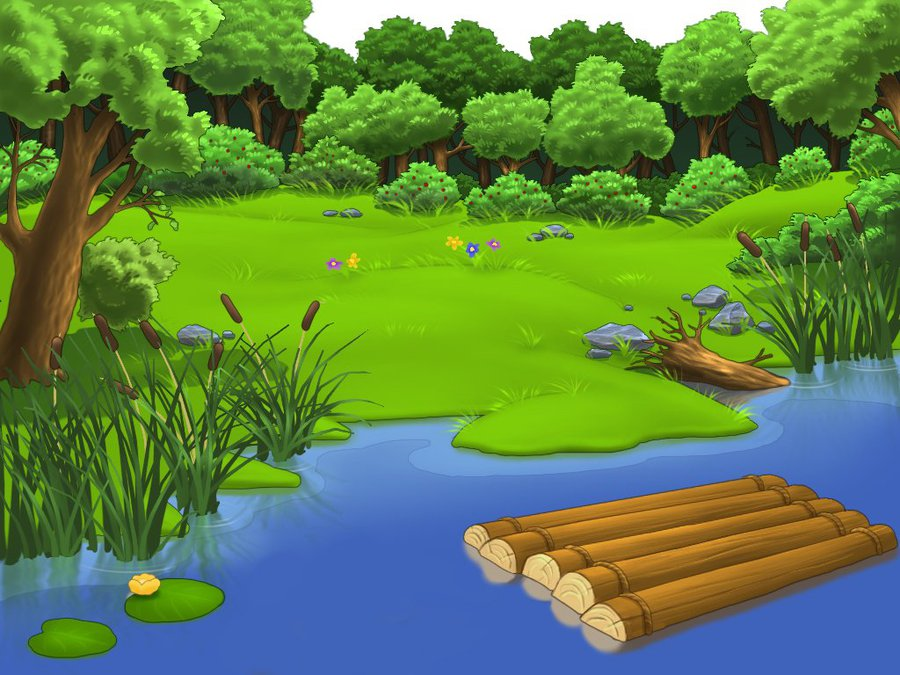 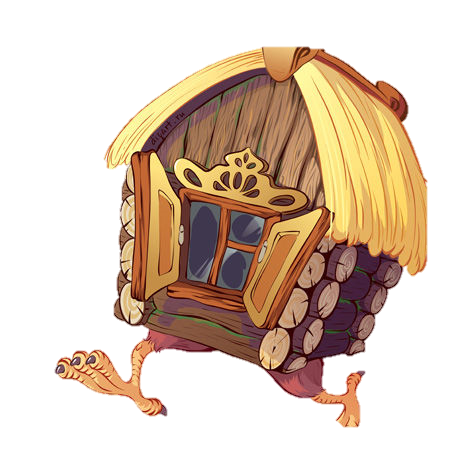 Избушка кувыркалась,
Лягушка развлекалась,
В зеленом сарафане
Плясала, пара – рам!
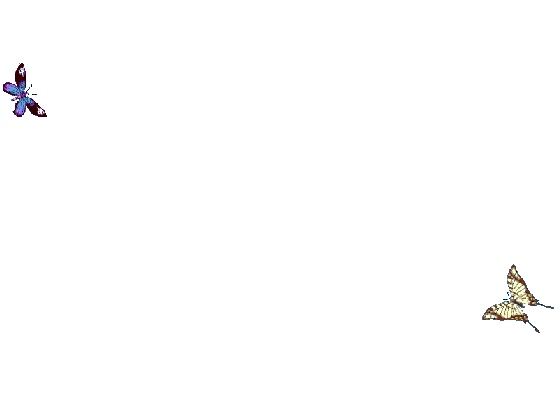 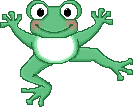 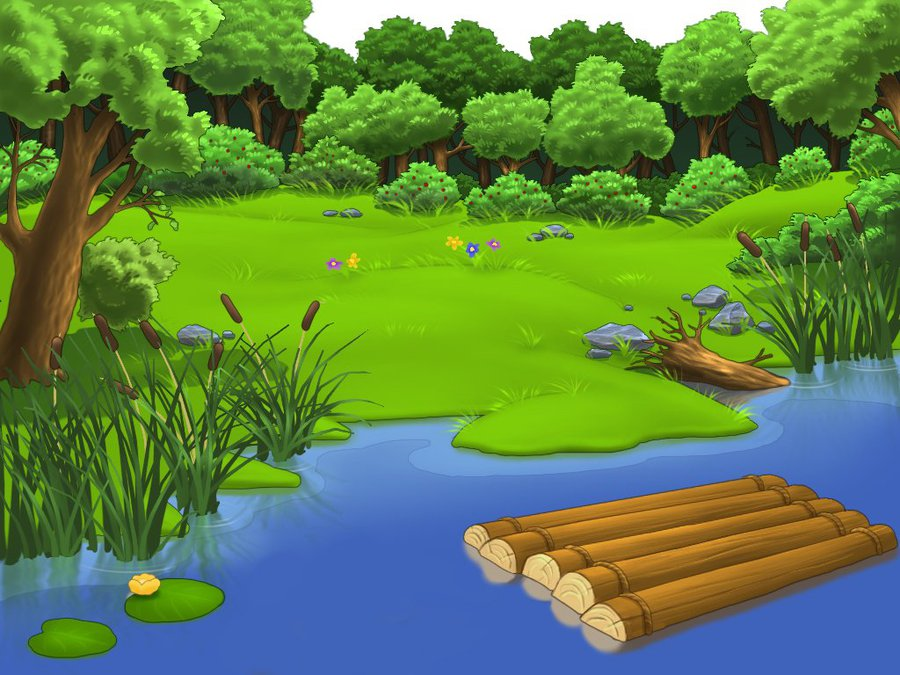 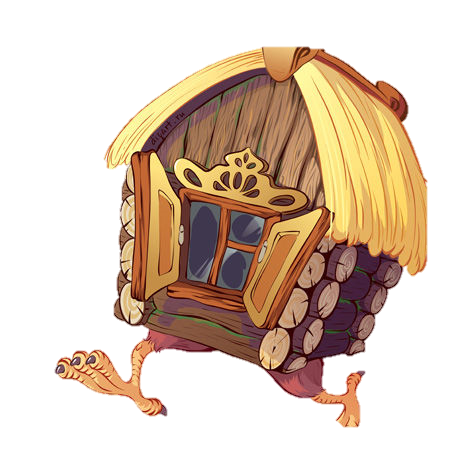 Она двумя руками 
Играла на баяне!
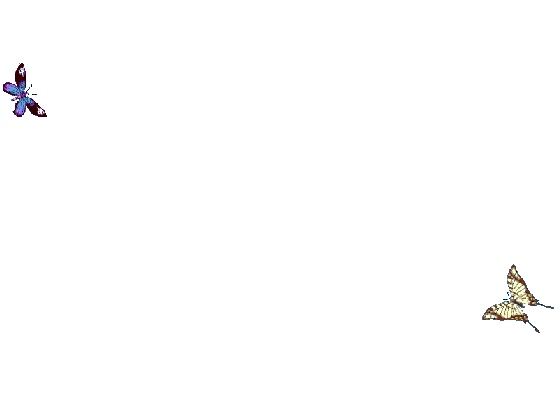 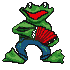 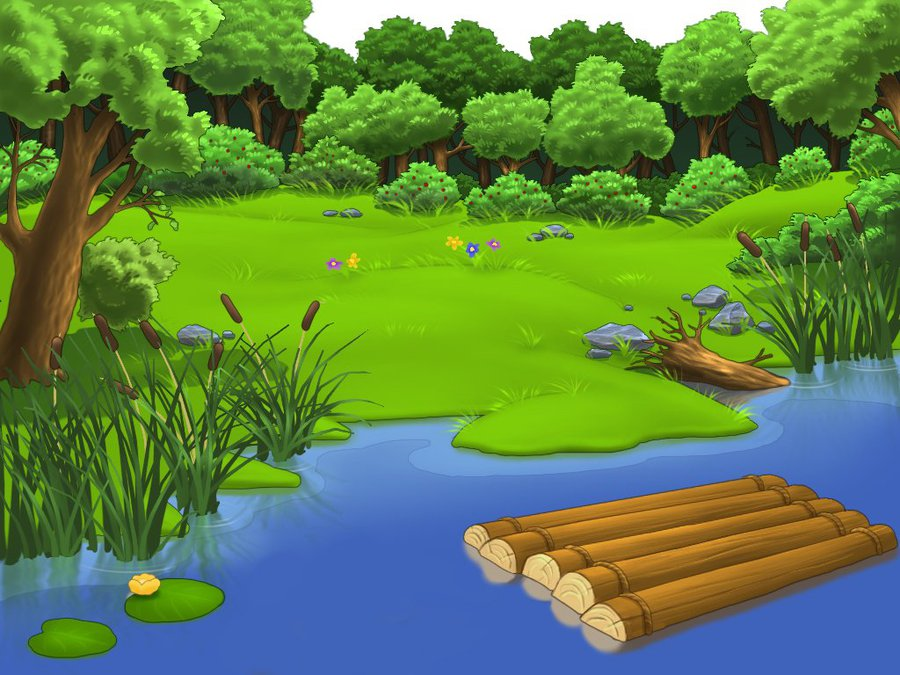 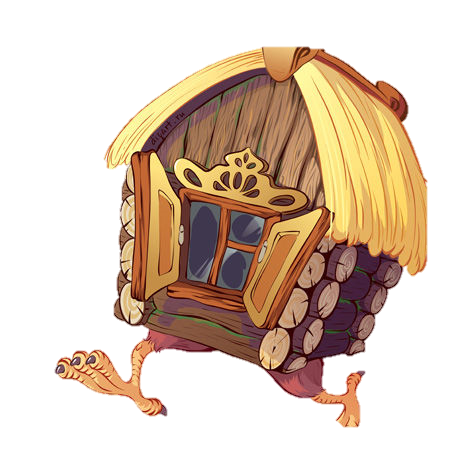 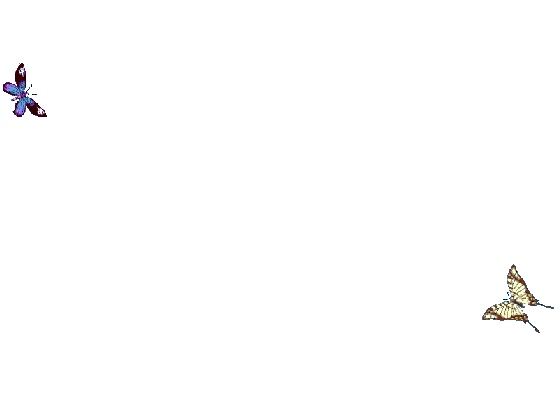 Она двумя ногами 
Стучала в барабан!
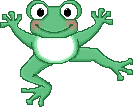 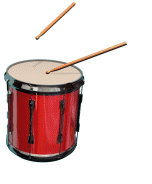 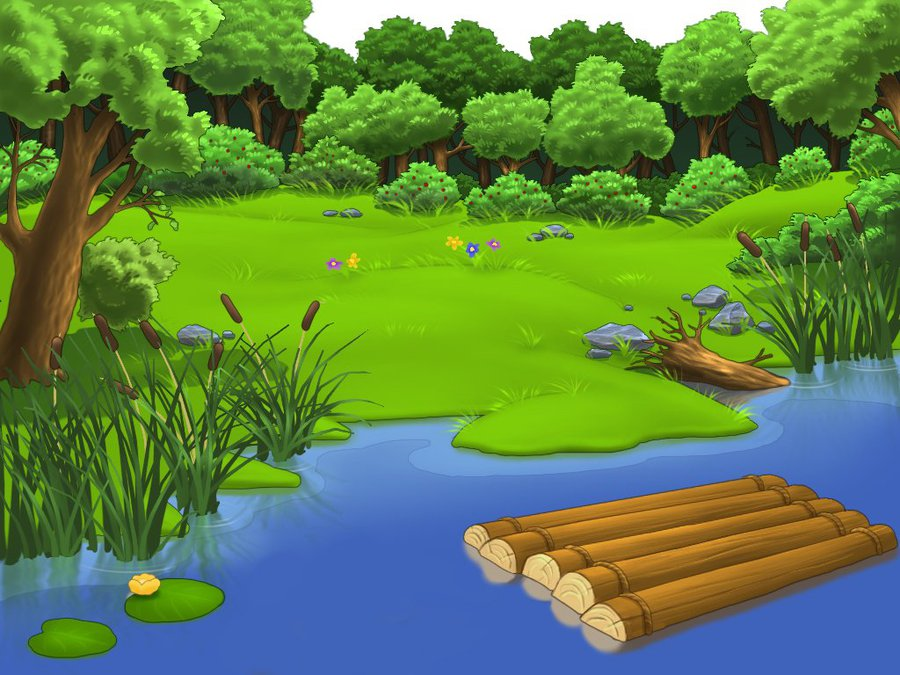 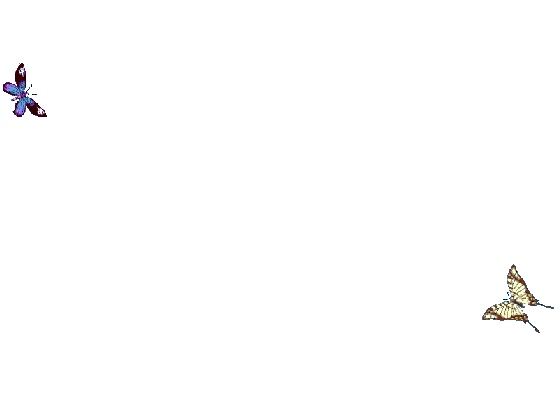 Унылые лягушки
Томились и страдали
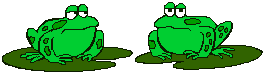 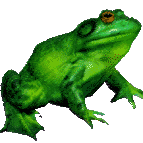 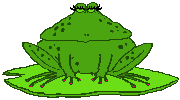 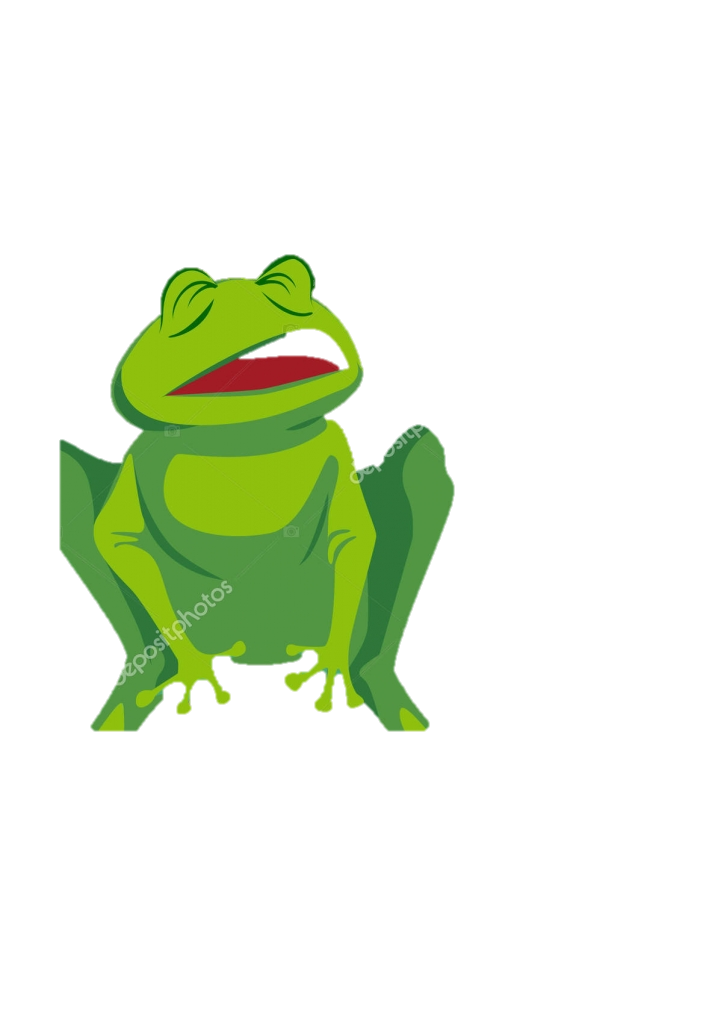 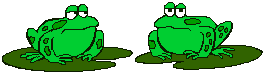 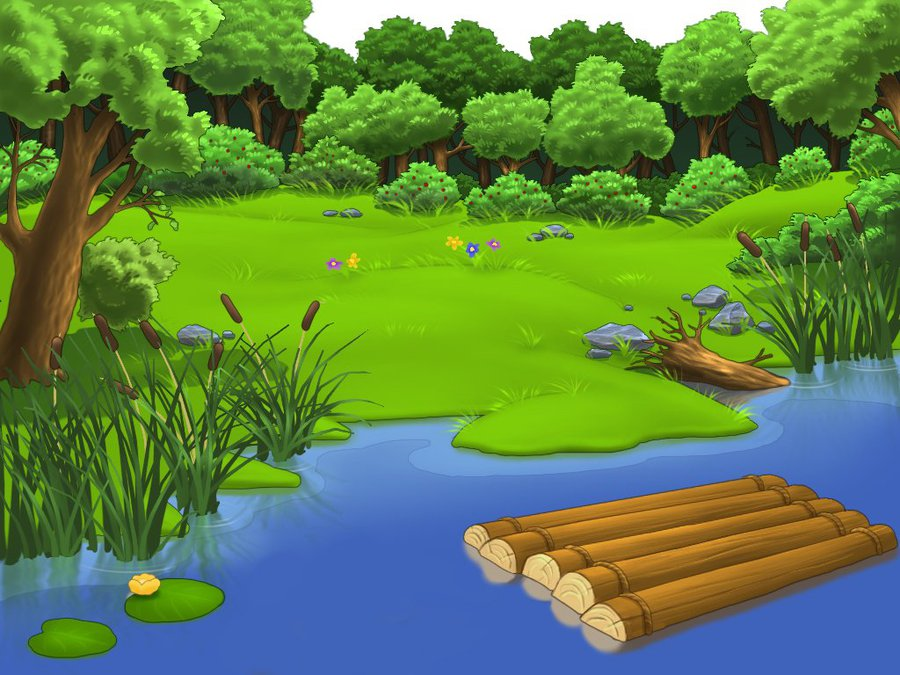 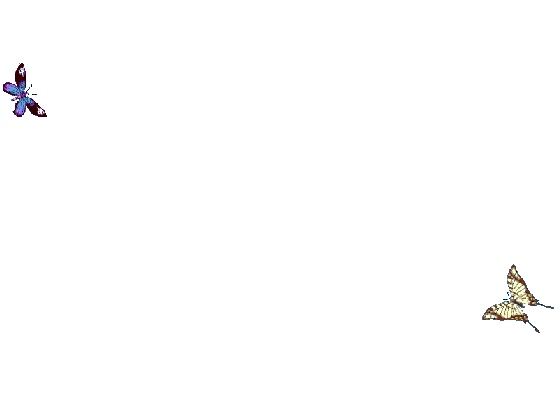 В зеленые подушки
Ква – Ква они рыдали!
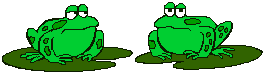 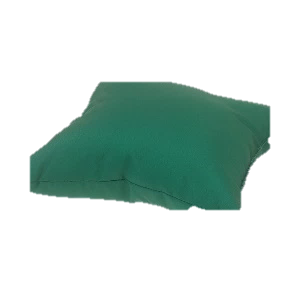 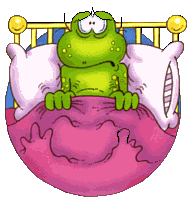 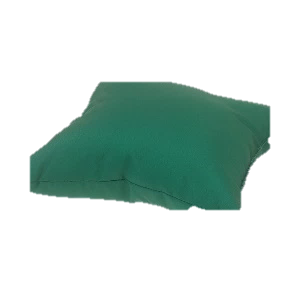 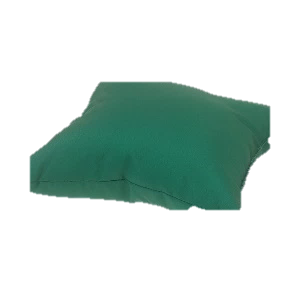 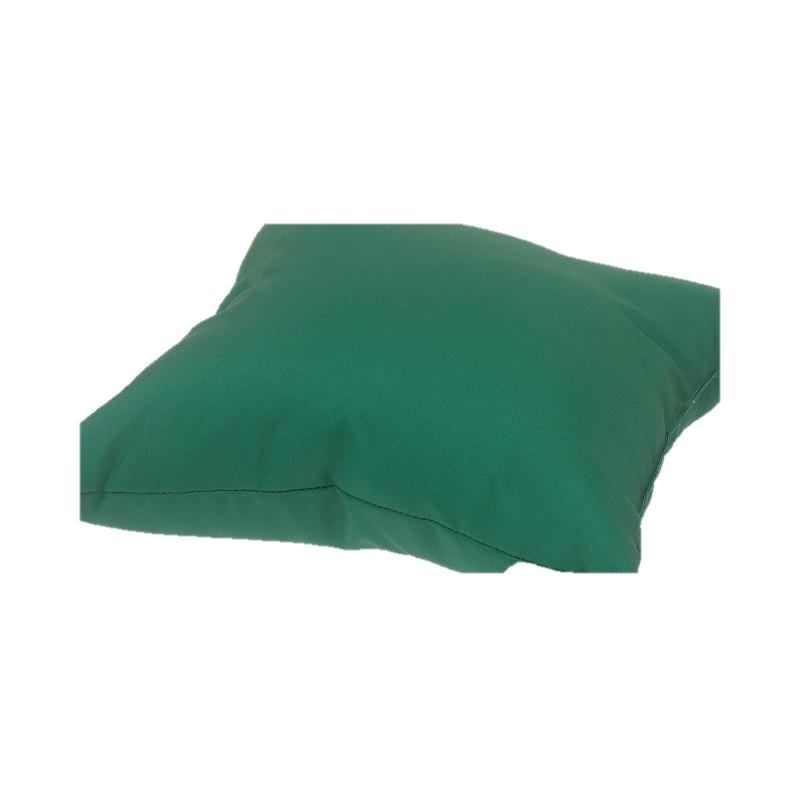 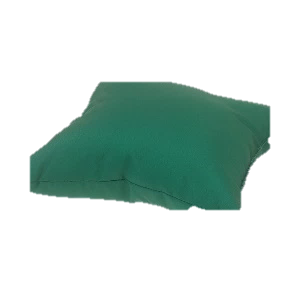 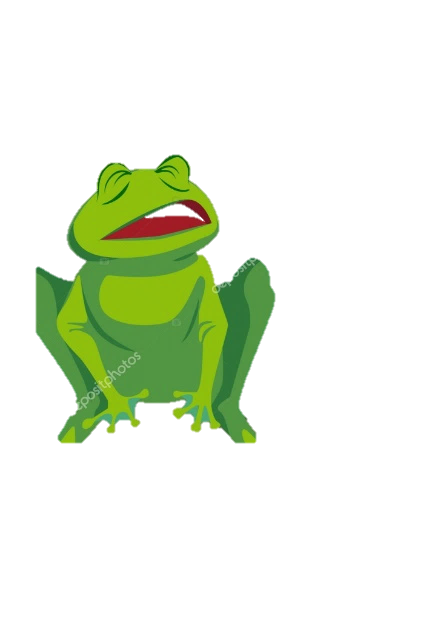 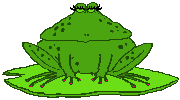 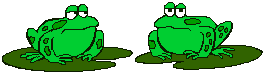 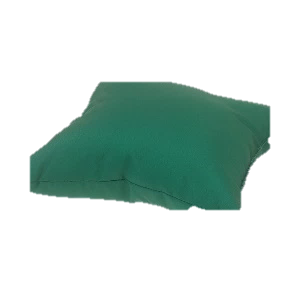 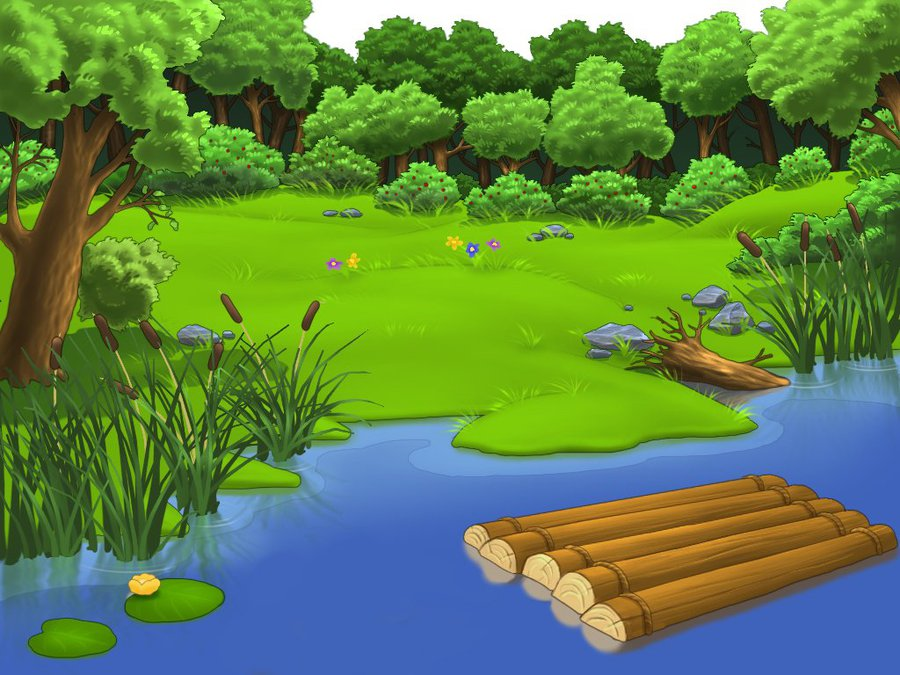 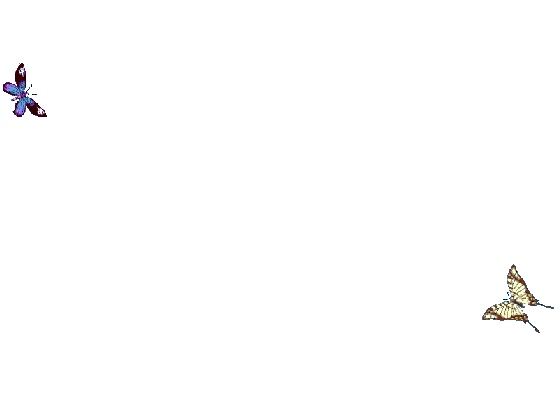 И счастья не видали 
Унылые лягушки!
Из них и получились 
Унылые старушки!
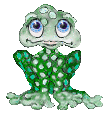 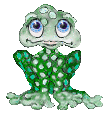 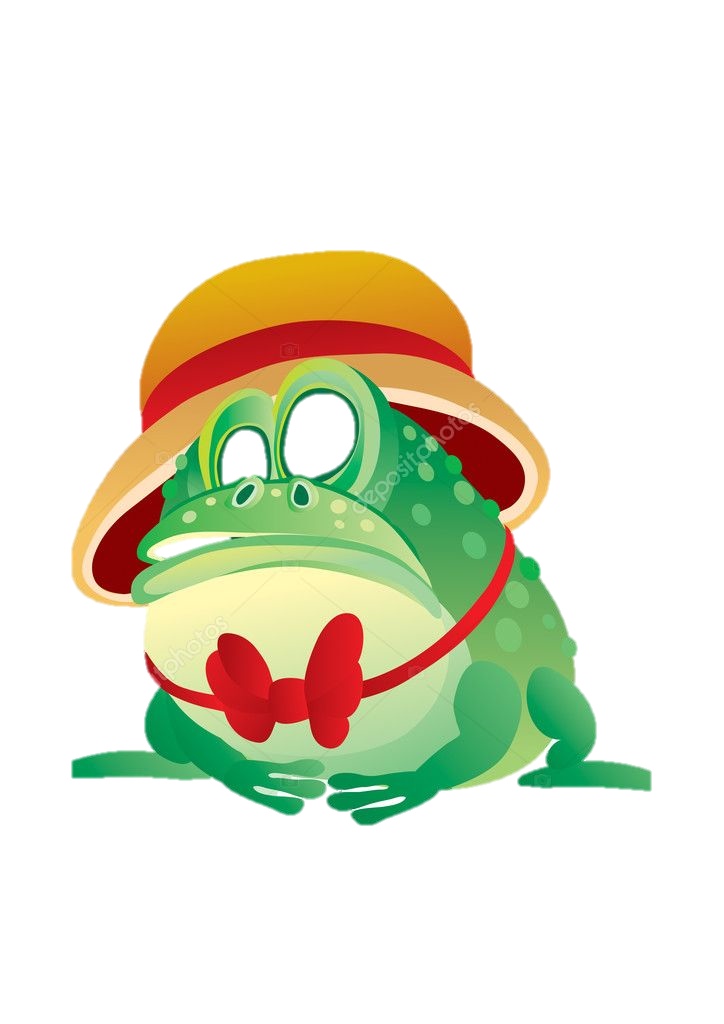 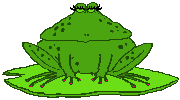 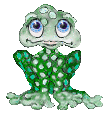 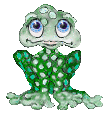 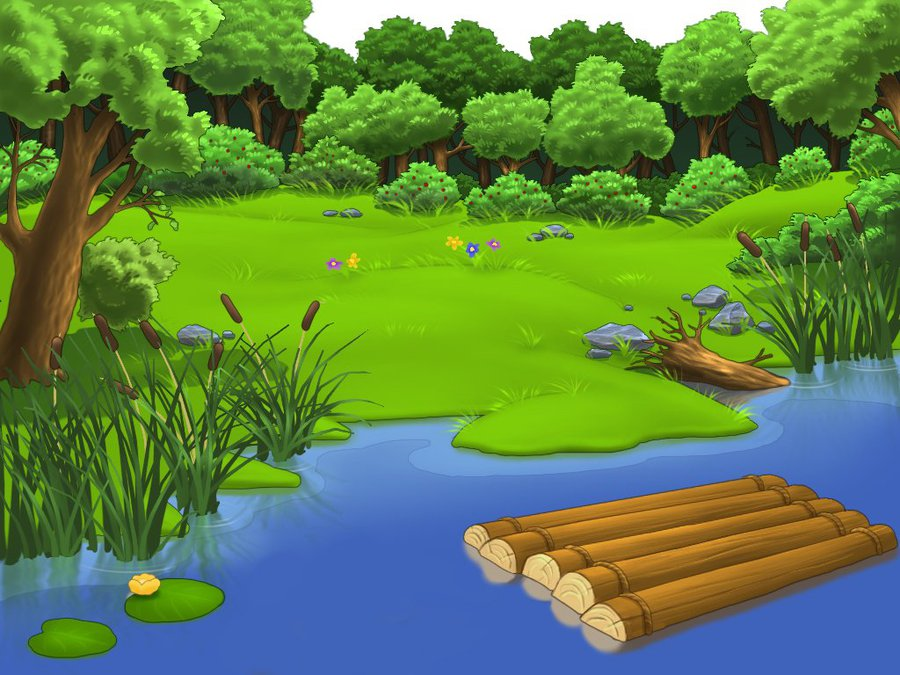 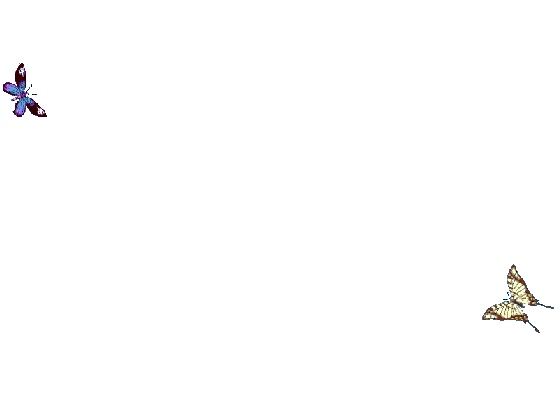 Они бубнят уныло
И стонут вдалеке:
Ква – Ква,
К дождю заныло…
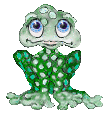 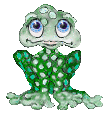 В спине, в ноге, в руке….
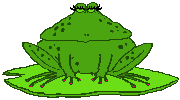 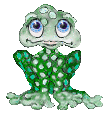 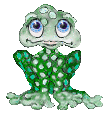 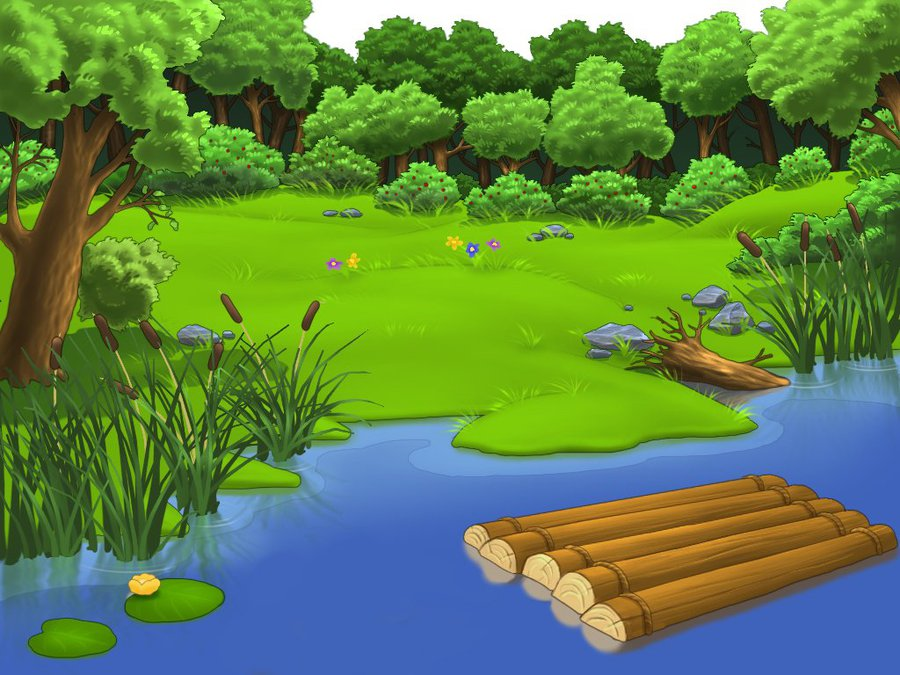 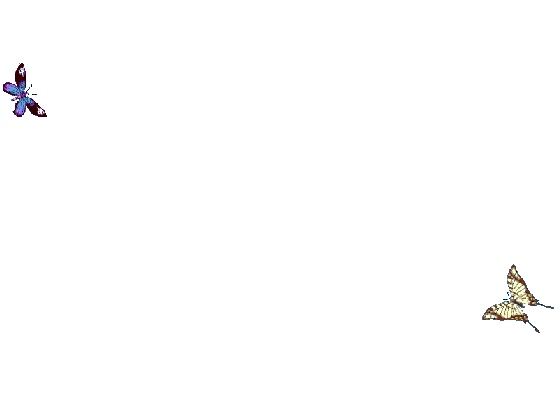 А бодрая старшука,
Веселая лягушка,
Как вспомнит, что с ней было, -
Хохочет, бре – ке – ке!
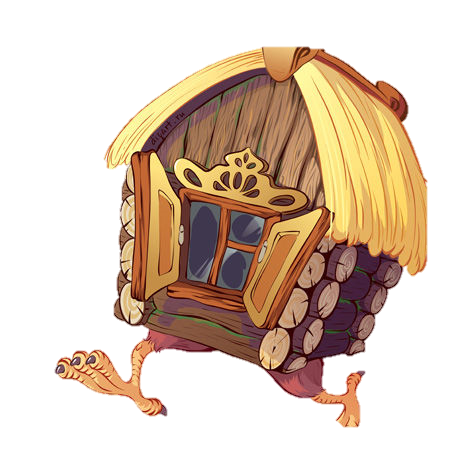 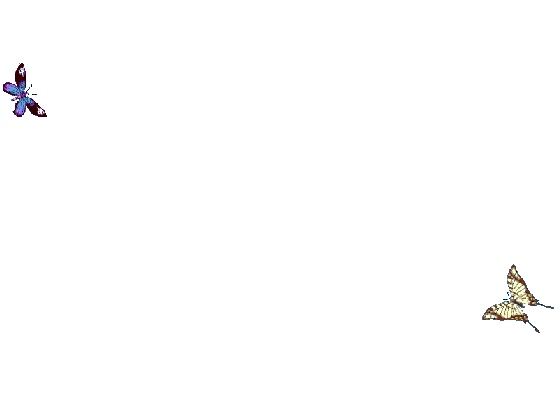 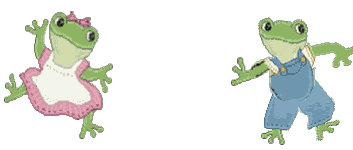 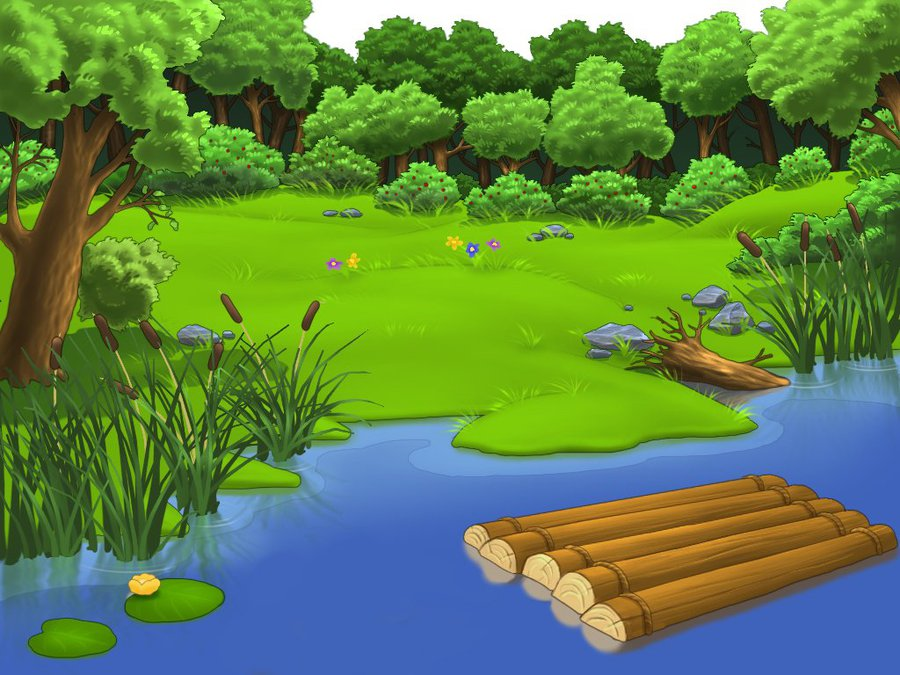 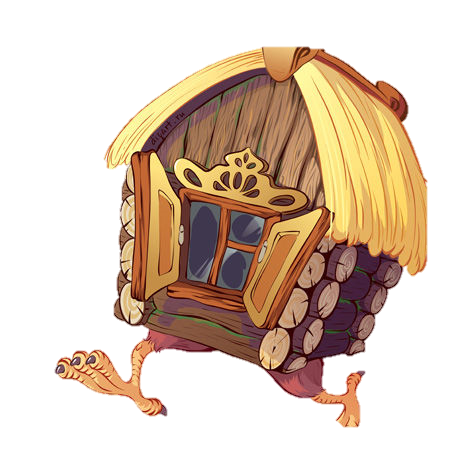 Она двумя руками 
Играла на баяне!
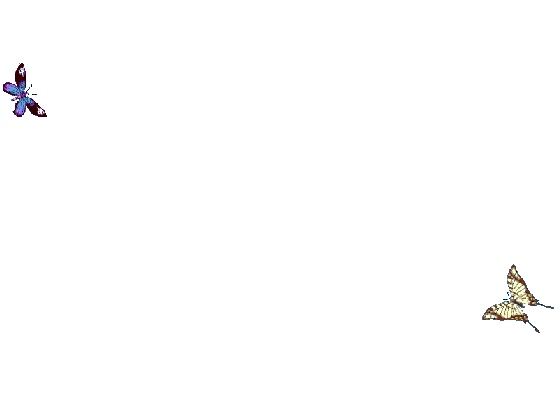 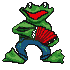 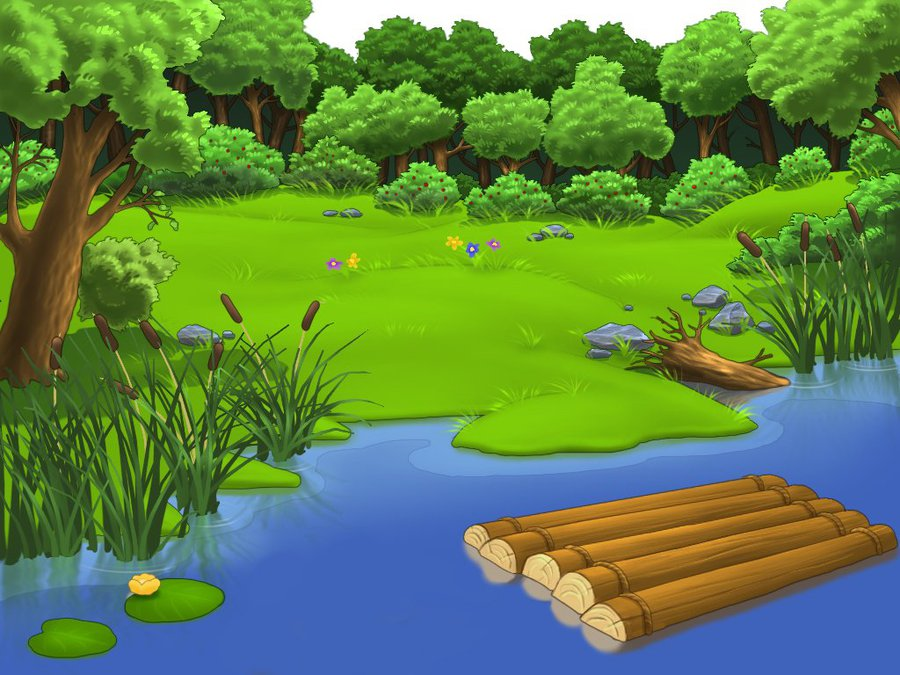 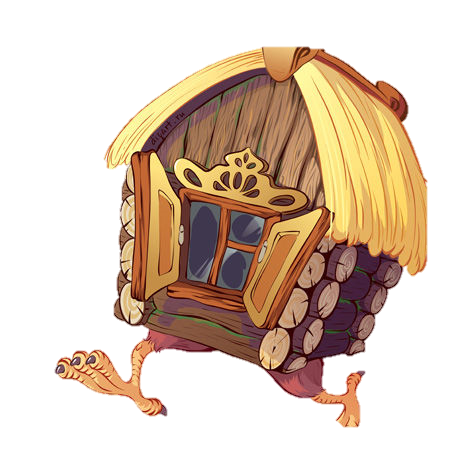 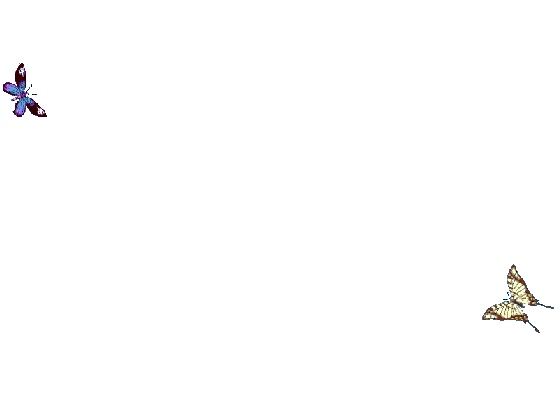 Она двумя ногами 
Стучала в барабан!
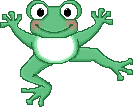 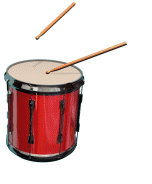 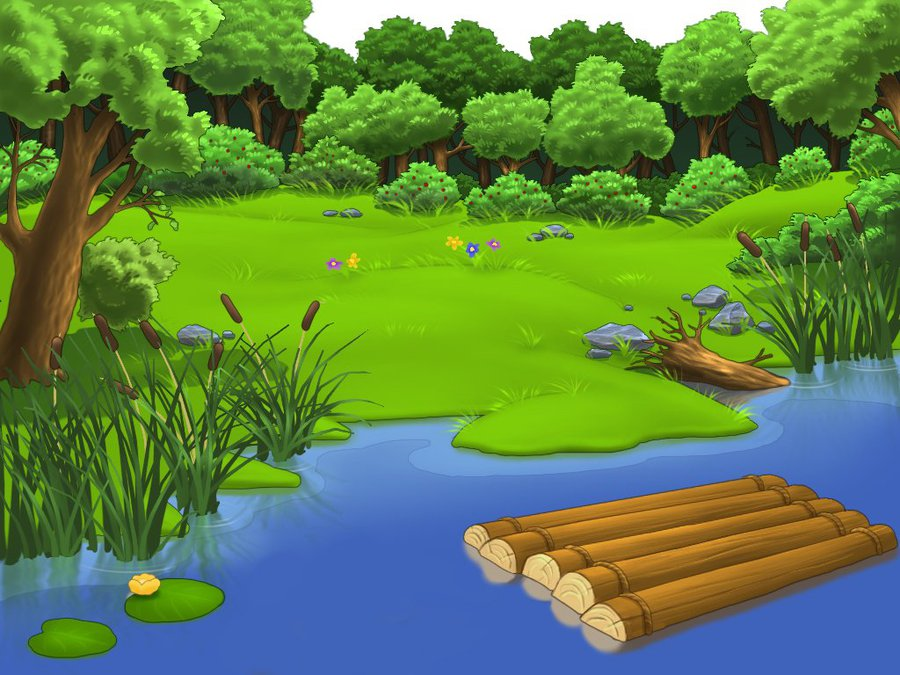 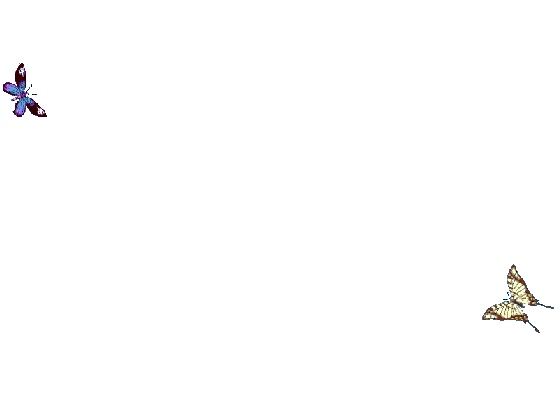 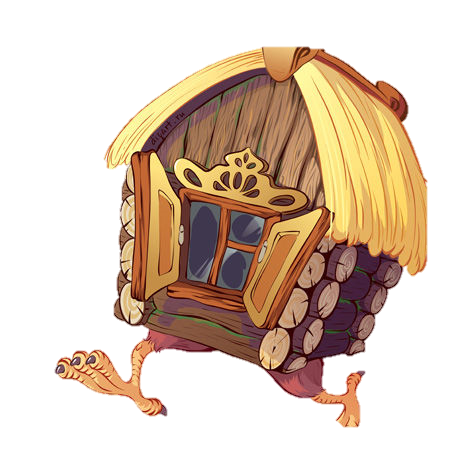 Избушка кувыркалась,
Лягушка развлекалась,
В зеленом сарафане
Плясала, пара – рам!
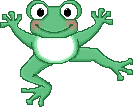 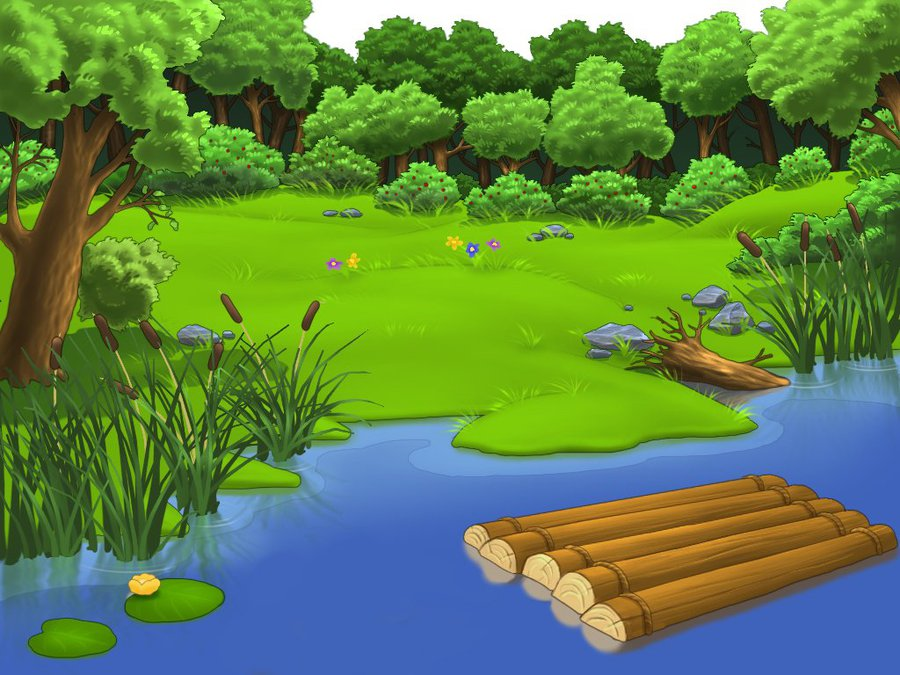 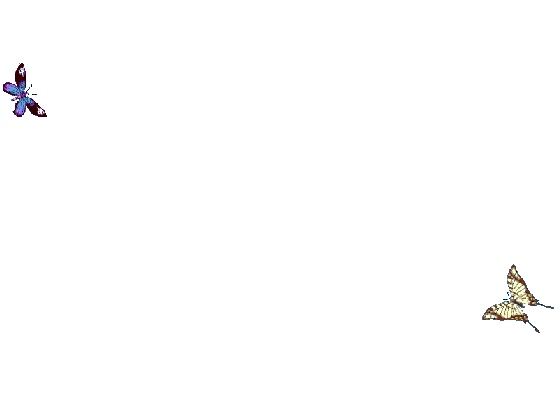 СПАСИБО ЗА ВНИМАНИЕ!
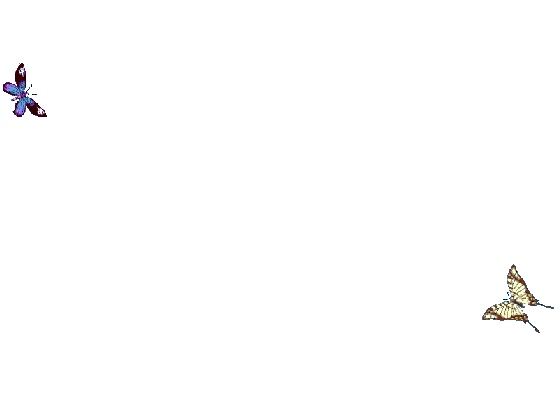